SexuallyTransmittedDiseases
1. STD is an acronym for Sexually Transmitted Diseases
2.  STI is an acronym for Sexually Transmitted Infections.
3.  Sexually Transmitted Diseases
Infections spread from person to person through sexual contact
Direct genital contact
Exchange of semen or other body fluids w/ infected person
4.  Some STDs are caused by a bacterial infection and can be cured with medication.
5.  Other STDs are caused by viruses and are incurable.
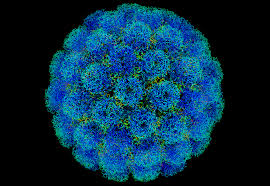 6.  Asymptomatic
Individuals show no symptoms, or the symptoms are mild & disappear after the onset of infection
7.  The risk of contracting an STD increases as the number of sexual partners increases.
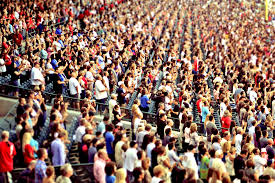 8.  Females are more likely to suffer complications with STDs, and the effects are more serious than in males.
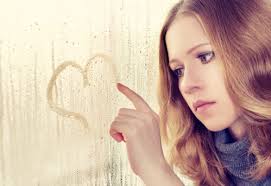 9.  Transmit
To send from one person to another
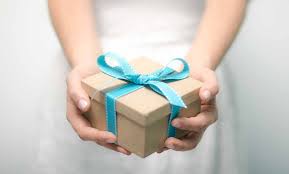 10.  An estimated 19 million people are infected with an STD each year.
11.  Almost half of people infected with an STD each eyar are under the age of 24.
12.  Many STD cases go undiagnosed & untreated.
Embarrassment or fear
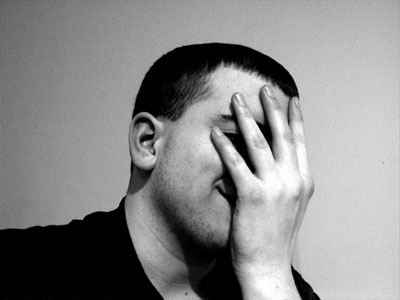 12.  Many STD cases go undiagnosed & untreated.
Lack of symptoms
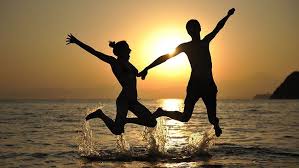 12.  Many STD cases go undiagnosed & untreated.
Misinformation
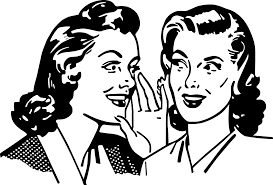 12.  Many STD cases go undiagnosed & untreated.
Notification policies
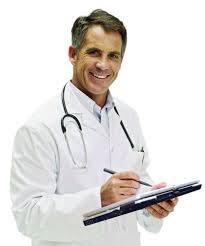 13.  Antibiotics
A class of chemical agents that destroy disease-causing micro-organisms while leaving the patient unharmed
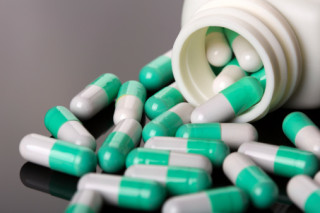 14.  Abstinence is the only sure method of preventing STDs.
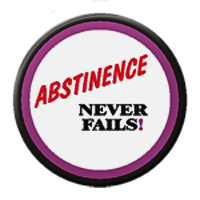 15.  High-risk Behaviors
Being sexually active with more than one person
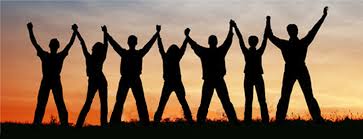 15.  High-risk Behaviors
Engaging in unprotected sex
15.  High-risk Behaviors
Engaging in sexual activity with high-risk partners
15.  High-risk Behaviors
Using alcohol and other drugs
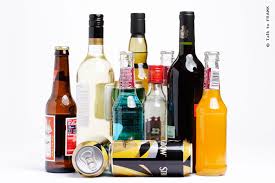 16.  HPV Vaccine
A vaccine that can prevent cervical cancer, pre-cancerous lesions (or sores), & genital warts caused by genital HPV infection
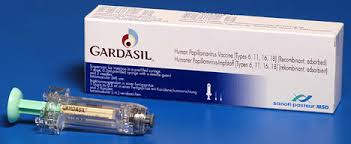